Муниципальное  бюджетное  дошкольное  образовательное учреждение – Детский  сад  комбинированного  вида  №6  «Березка»  МР  «Олекминский  район» РС(Я)
Инновационный проект  
«Создание эффективной билингвальной развивающей среды для детей старшего дошкольного возраста»
 2015-2017гг.
Составили: Бабий Н.А.,
Корнилова Г.А.

г. Олекминск  2015г.
Введение
Билингавальная система образования – это современный комплексный подход к развитию и воспитанию детей дошкольного возраста.
Вопросы, связанные с обучением иностранному языку дошкольников, являются сегодня актуальными, поскольку раннее детство рассматривается специалистами как наиболее благоприятный период для овладения иностранными языками (Е.И. Негнивицкая, В.С. Мухина, Н.Д. Гальскова, З.Я. Футерман и др.). 
Исторически сложившееся русско-якутское двуязычее продолжает оставаться основной чертой языкового сосуществования в Республике Саха (Якутия) и в частности в Олекминском районе.
Актуальность:
Формирование двуязычия под воздействием социокультурной среды, повышение мотивации детей и родителей к изучению русского и иностранного  языка требуют пересмотра концептуальных подходов к этой проблеме. Актуальной проблемой является и обучение языку детейсаха, невладеющих родным языком. Поэтому назрела необходимость создания модели билингвальной (двуязычной), а в отдельных случаях – многоязычной дошкольной образовательной организации. (из доклада министра образования РС(Я) Габышевой Ф.В.)
Проблематика  проекта:
заключается  в  том, что  группу  посещают дети с родным якутским языком, но так как обучение по уставу учреждения ведется на русском языке, возникает проблема  утери родного языка . И  опрос  родителей  показал,  что  родители  хотят  сохранить  
    свой  родной  язык,  культуру, а  также 
    возрастает  интерес  родителей  к  
    изучению  иностранного  языка
Цель  проекта:
Сохранение у детей родного якутского языка и культуры и раннее обучение старших дошкольников иностранному (английскому)  языку.
Задачи:
Создание условий для развития ребенка в  языковой среде;
Реализация программы с билингвальными компонентами воспитания и образования.
Воспитание у детей толерантного   отношения к  культуре других народов.
Объект  исследования:
Процесс билингвального обучения детей дошкольного возраста.
Методы исследования:
Изучение нормативно-правовых документов, психолого-педагогической литературы,опросник родителей,психолого-педагогическое наблюдение, мониторинг, изучение и обобщение опыта, моделирование, сравнения.
Гипотеза  исследования:
При условии успешной реализации проекта мы будем иметь возможность:
раннего обучения иностранному (английскому) языку;
Сохранения  родного (якутского) языка;
формирования у детей представления о культуре своего народа и иной культуры;
обеспечения единства обязательных и дополнительных форм учебно-воспитательного процесса в ДОУ.
Участники :
Родители, дети    группы  «Пчелка»,  
преподаватель  английского  языка  Корнилова  Г.А.
Организаторы эксперимента:
    Администрация  ДОУ  №6 «Березка»
Руководители :
    Бабий Н.А. – воспитатель  высшей  категории
    Корнилова  Г.А. – преподаватель  английского
    языка
Этапы :
1 этап (подготовительно – организационный) сроки : 2015г
- Создание условий необходимых для работы ДОУ .
- Теоретическая подготовка педагогов по проблеме билингвального развития ребенка в ДОУ.
-Дополнение предметно – развивающей среды в соответствии с новыми задачами.
- Разработка программного содержания.
2этап 2015-2017гг (Формирующий)
-Внедрение и апробирование программы
         -Мониторинг успешности реализации основных –
          направлений программы.
         -Адаптация программы в условиях ДОУ: 
          Анализ  результатов мониторинга;
          Изучение общественного мнения, мнения  родителей     через  различные формы опроса;
           Оценка эффективности реализации программы и ее коррекция.
3 этап 2017г. (заключительный)
    

     -Оценка хода и результатов реализации программы.
     - Проведение внутренней экспертизы работы.
     - Подготовка и издание учебных  методических  пособий, сборника.
     - отчет по  результатам  работы.
     -Диссеминация педагогического опыта на   республиканском, всероссийском и международном уровнях
Опрос  родителей  о  билингвальномобразовании  в  ДОУ
Содержание  работы:
Программа  по  якутскому  языку  для  старших       дошкольников
     Цели:
     Обучающие
формировать базовые знания об этнической культуре своего народа и культуре народов совместного проживания;
приобщать воспитанников к изучению якутского языка и национальной культуре народа саха;
научить элементарной диалогической и монологической речи;
побуждать ребенка к самостоятельному решению коммуникативных задач на якутском языке в рамках тематики;
формировать умение соблюдать традиции, обычаи родного народа; описать себя как представителя народов Севера, Якутии, России; представлять культуру своего народа в условиях межкультурного общения;
Развивающие:
развивать познавательные и языковые способности;
развивать фонематический слух;
развивать мышление, память, внимание, воображение;
     Воспитательные:
создать условия для полноценного и своевременного психологического развития;
воспитание позитивного отношения к культуре других народов; проявление терпимости, понимания и сотрудничества с людьми иной культуры, национальной принадлежности, верования.
Дополнительная образовательная программа по английскому языку для старших дошкольников.
Цель программы: воспитание интереса к овладению английским языком, формирование гармоничной личности, развитие познавательных и языковых способностей, развитие активной и пассивной англоязычной речи, правильного произношения на осознанном уровне.
Задачи:
Обучающие: 
* приобщать воспитанников к иностранному (английскому) языку и англоязычной культуре;
* научить элементарной диалогической и монологической речи;
* побуждать ребенка к самостоятельному решению коммуникативных задач на английском языке в рамках тематики;
Развивающие:
* развивать познавательные и языковые способности;
* развивать фонематический слух;
* развивать мышление, память, внимание, воображение;
Воспитательные:
* создать условия для полноценного и своевременного психологического развития;
* научить воспитанников работать в группе, доброжелательно относиться к окружающим, формировать навыки межличностного общения, навыки самоконтроля и контроля деятельности других детей;
* формировать волевые качества и поведенческие навыки.
Режим занятий:
Образовательная деятельность старших дошкольников  по программе «Два языка – два крыла»  проводится два раза в неделю по 25-30 минут.  Из которых одно включено в   инвариантную, а второе в вариативную часть дополнительного образования.
Формы организации образовательной деятельности
игровая деятельность;познавательно- поисковая деятельность; дидактические игры;занятия-соревнования;творческие работы;работа в печатных прописях;развлечения и тематические мероприятия.
Спасибо за внимание!
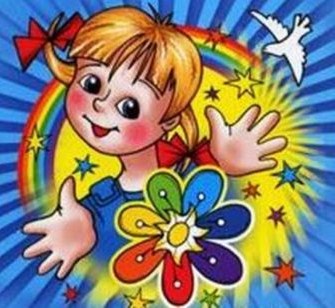